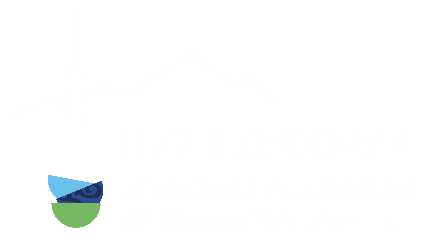 Media Kit for EDB Business Forum 2024:
Business Forum dates: June, 27-28

Registration: https://am.eabr.org/

Address: Rixos Hotel, Almaty, Saken Seyfullin Ave. 506/99

Registration times at Rixos Hotel: 
June 26 from 3:00pm
June 27-28 from 08:00am

Business Forum schedule: 
27-28 June from 10:00am to 5:00pm
At the location: 
Welcome Pack,
Media Zone,
Coffee breaks, 
Interview area (lights, microphone),
Possibility of interviewing speakers,
Admission to the session room and presentations,
Simultaneous interpretation of speakers,
Online broadcasting of sessions. 

For media partners: 
Use of media partners' logo on printed materials, 
on the website and on event banners.
1